Интерактивная речевая игра  «Новый год для Марсельки»
Разработали: заместитель заведующего Широглазова Татьяна Витальевна, учитель-логопед  Шнитова Нина Петровна
Муниципальное бюджетное дошкольное образовательное учреждение  города Иркутска детский сад №89
Уважаемые родители!
Предлагаем Вашему вниманию интерактивную речевую игру для детей старшего дошкольного возраста «Новый год для Марсельки». Данная игра поможет расширить словарь ребёнка, научит его правильно использовать предлоги и наречия, научит словообразованию, поможет развитию связной речи.
Надеемся, что игра будет интересна и полезна Вашему ребёнку!
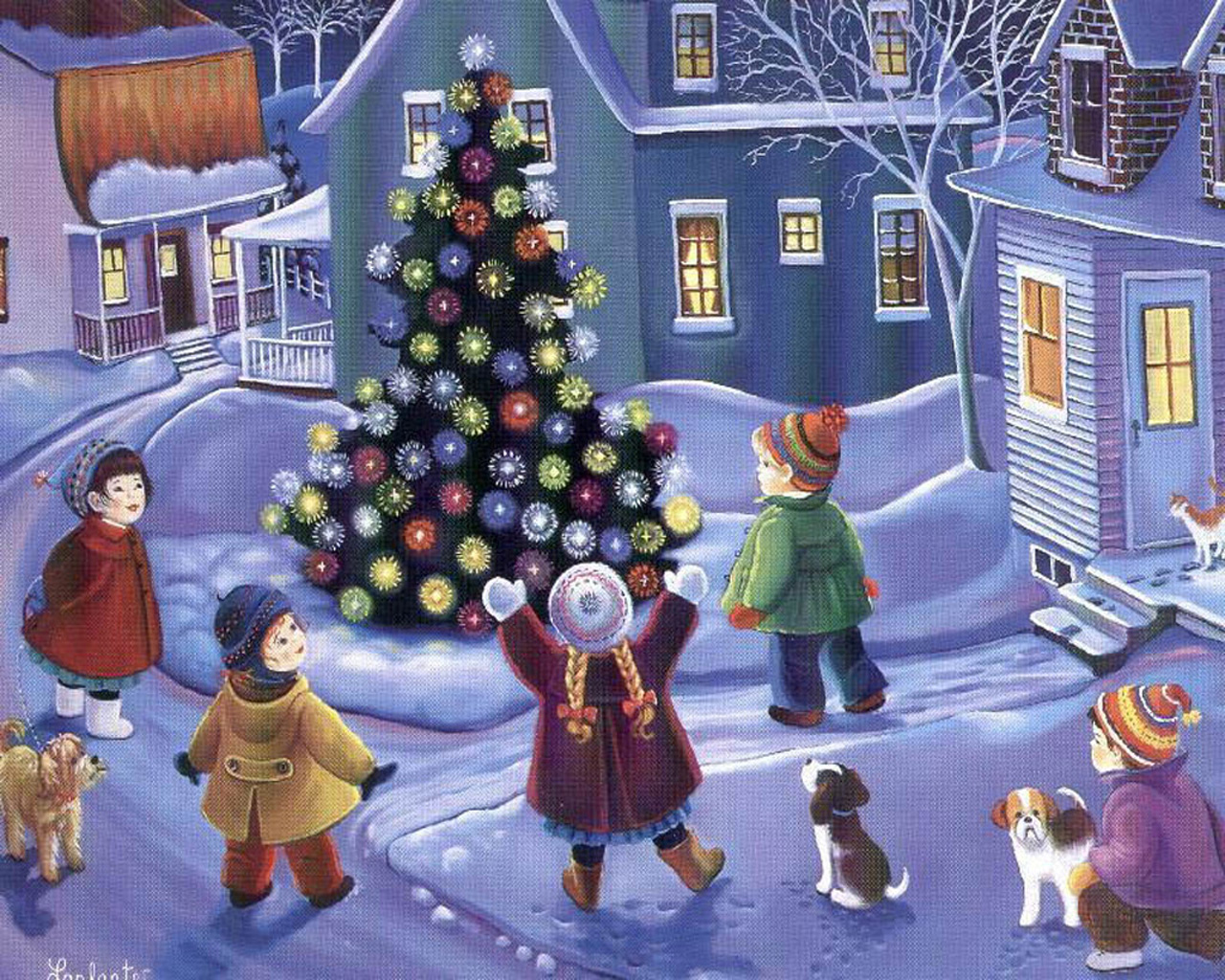 Здравствуйте, ребята! Я, Марселька, прилетела с Марса. Почему у вас так весело и нарядно?
Главное меню
Мы встречаем Новый год! Сейчас мы тебе про него расскажем!
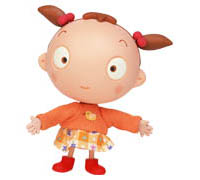 Главное меню
1.Наряди ёлку.
2.Подарки для Марсельки
3.А кто это?
Завершить игру
игра «Наряди ёлку»
правила
Марселька увидела ёлку и много разных предметов.
Покажи ей, как можно украсить ёлку и что положить возле неё,  щёлкая «мышкой» по экрану. Расскажи ей, какие игрушки висят на ёлке и что стоит возне неё и за ней.
Родителям:  Следите, чтобы ребёнок строил полные предложения, использовал предлога (на, под, за) и наречия (возле, перед, около, слева, справа). Задайте ребёнку вопросы, например: На какой ветке висит звезда? (Звезда висит на нижней правой ветке). Какая игрушка висит на верхней левой ветке? (На верхней левой ветке висит шарик).
далее
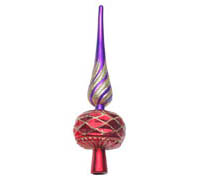 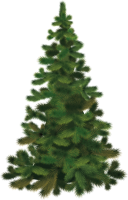 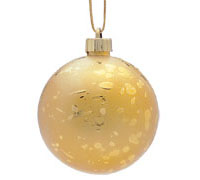 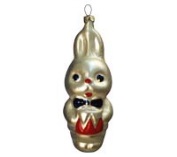 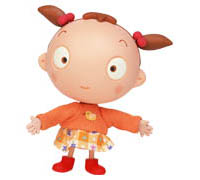 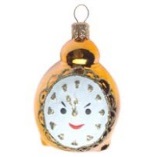 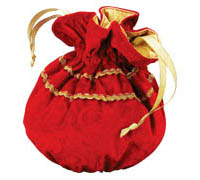 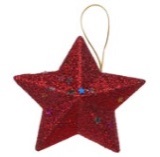 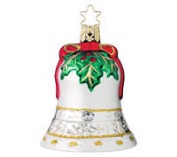 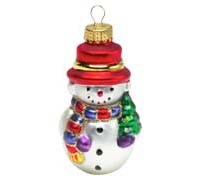 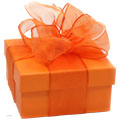 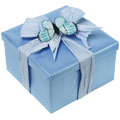 далее
Главное меню
Игра «подарки для марсельки
правила
Марселька решила собрать подарки для своих друзей на Марсе. Она подготовила два красивые коробки: большую и маленькую. Назови предметы, которые Марселька положит в большую короку. Предметы, которые положит в маленькую коробку, назови уменьшительно – ласкательно.
После это щёлкай по экрану «мышкой» и подарки займут своё место в коробках.
далее
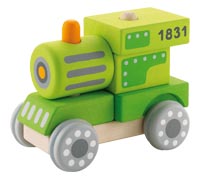 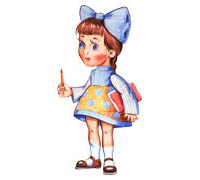 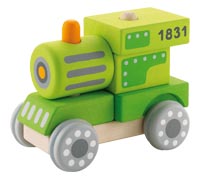 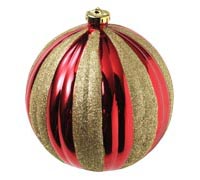 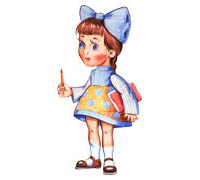 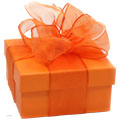 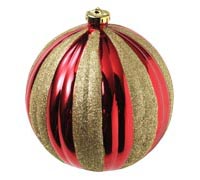 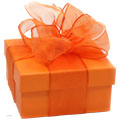 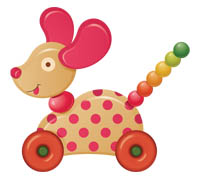 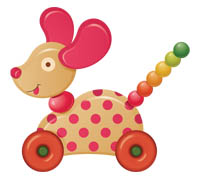 Далее
Спасибо,  что помог собрать такие замечательные подарки!
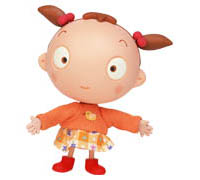 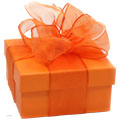 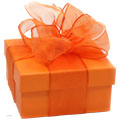 Далее
Главное меню
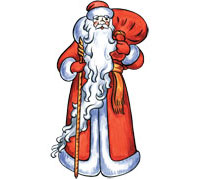 Игра «кто это?
Я, Дед Мороз. А это  моя внучка Снегурочка! Сейчас ты всё про нас узнаешь.
Ой! Вы кто?
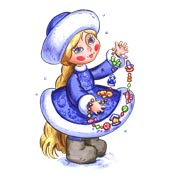 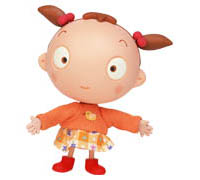 Далее
Расскажи Марсельке про Деда Мороза и Снегурочку.
Дед Мороз какой? (добрый, весёлый, волшебный …..)
Снегурочка какая (красивая, весёлая, добрая…..)
Что они любят делать в Новый год? (веселиться, рассматривать ёлку, играть, танцевать, петь, поздравлять, дарить подарки….)
Родители, помогите ребёнку составить рассказ, следите, чтобы ответы были полными.
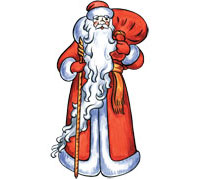 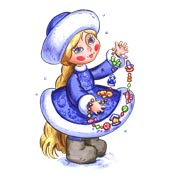 Главное  меню